6:1-8:18
6:1-8:16
Sanballat
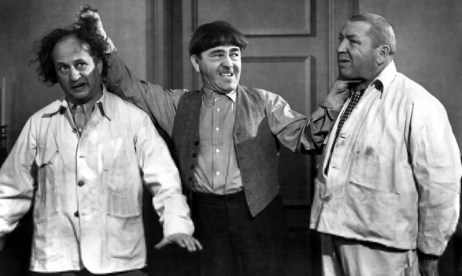 Geshem
Tobiah
6:1-8:16
6:1-8:16
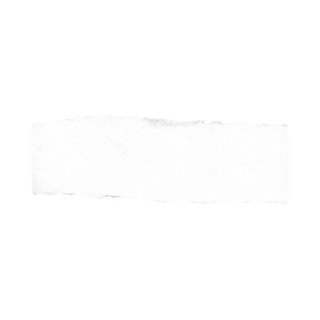 The Samaritan Times
Special Edition
Dateline 444 BC
Nehemiah rejects Olive Branch from Sanballat
Action fuels already incendiary situation
More unrest certain
Authorities believe wine-taster’s religious fanaticism to blame
6:1-8:16
6:1-8:16
his brother,
Darrell
his other brother, Darrell
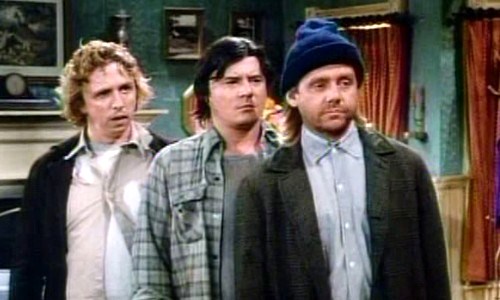 Larry
6:1-8:16
6:1-8:16
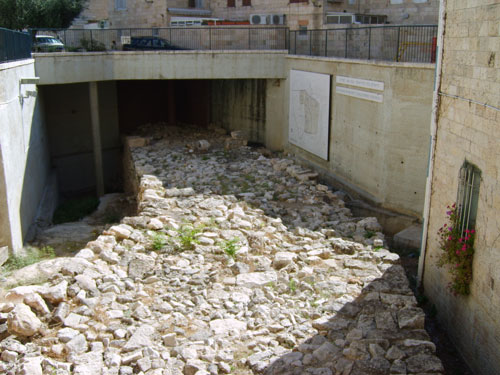 The Broad Wall in Jerusalem
23’ wide X 26’ high
6:1-8:16
6:1-8:16
Luke 19:17 ~ And he said to him, “Well done, good servant; because you were faithful in a very little, have authority over ten cities.”
1 Cor. 4:2 ~ Moreover it is required in stewards that one be found faithful.
6:1-8:16
6:1-8:16
KJV ~ And Ezra the scribe stood upon a pulpit of wood,
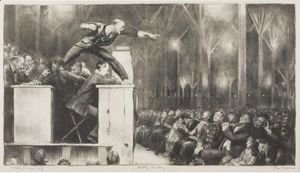 6:1-8:16
6:1-8:16
Heb. 4:12-13 ~ 12 For the word of God is living and powerful, and sharper than any two-edged sword, piercing even to the division of soul and spirit, and of joints and marrow, and is a discerner of the thoughts and intents of the heart.
13 And there is no creature hidden from His sight, but all things are naked and open to the eyes of Him to whom we must give account.
6:1-8:16
6:1-8:16
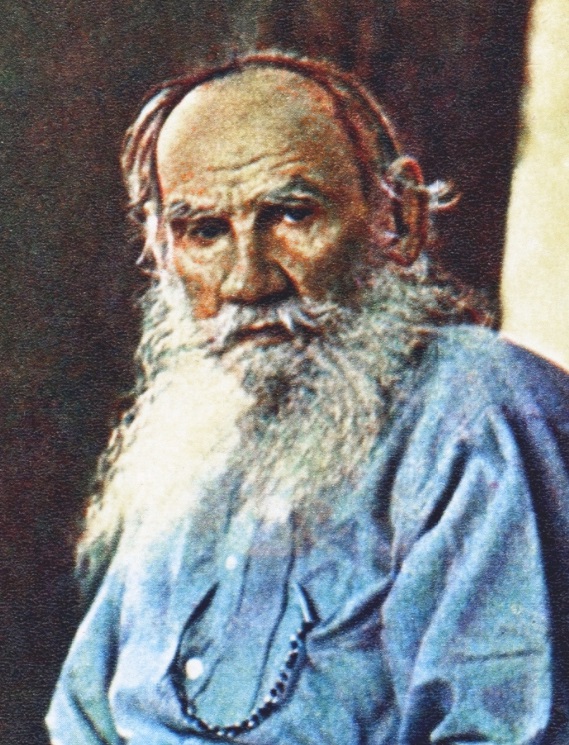 Leo Tolstoy (1828-1910) ~ “Everyone wants to change the world, but nobody wants to change themselves.”
6:1-8:16
6:1-8:16
Ezra 3:4 ~ They also kept the Feast of Tabernacles, as it is written, and offered the daily burnt offerings in the number required by ordinance for each day.
6:1-8:16
6:1-8:16
Emotional response ~ vv. 9-12
Intellectual response ~ vv. 1-8
Volitional response ~ vv. 13-18
6:1-8:16